H5P – Interaktive Präsentationen
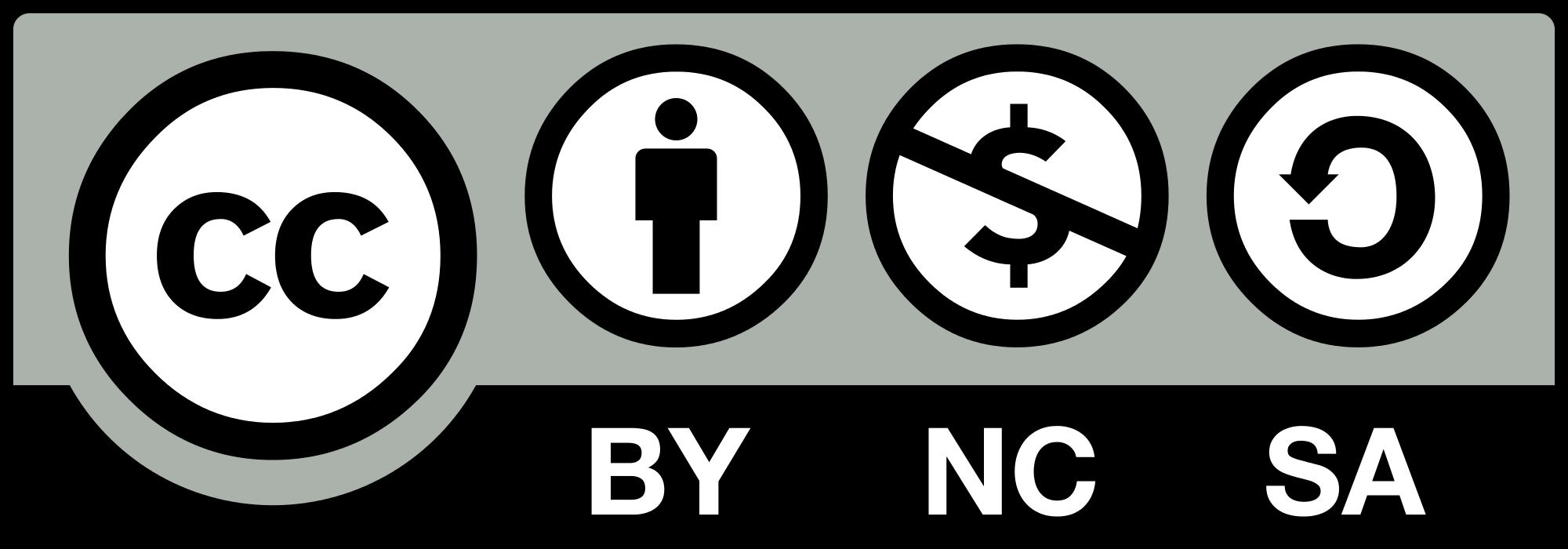 Michael Köhle, FB Informatik, 2019
Was erwartet Sie in den nächsten 90 Minuten?
Rechtliche Grundlagen: Wo finde ich passendes Material?
Was ist H5P? Wie ist das H5P – Tool aufgebaut?
Erstellung interaktiver Präsentationen in MEBIS mit H5P
Erste praktische Erfahrungen
Reflexion und Abschluss
Wo finde ich passendes Material?
Open Educational Resources (OER)
freie Bildungsmaterialien
Grundidee:
urheberrechtlich geschütztes Material 
Lizenzen definieren den Bearbeitungsspielraum
Fundorte:
OER-Portale
fach- oder medienspezifische Portale
Creative Commons (CC – Lizenzen)
gemeinnützige Organisation
veröffentlicht (Standard-)Lizenzverträge
ermöglichen frei Inhalte
definieren Bearbeitungsspielraum
Was sind CC – Lizenzen?
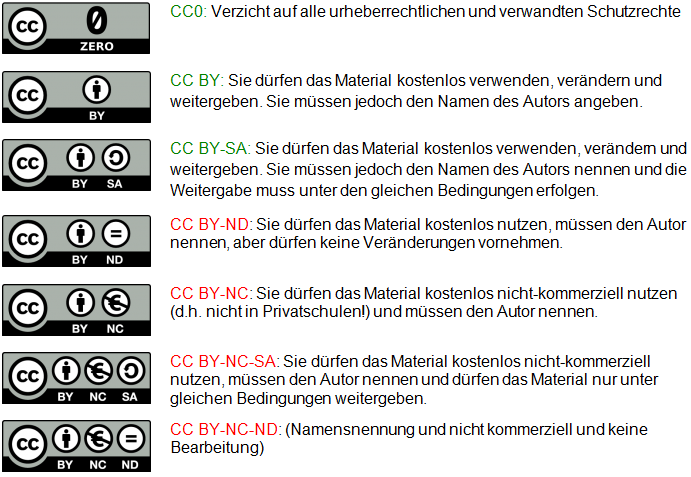 Unterscheidung: 
Geschützter Rahmen des Schulhauses und Veröffentlichung z.B. im Internet!
Die sechs Lizenzen (plus CC Zero) von Jöran Muuß-Merholz unter CC BY SA 3.0 für wb-web
Was ist H5P? Wie ist das H5P – Tool aufgebaut?
Was ist H5P?
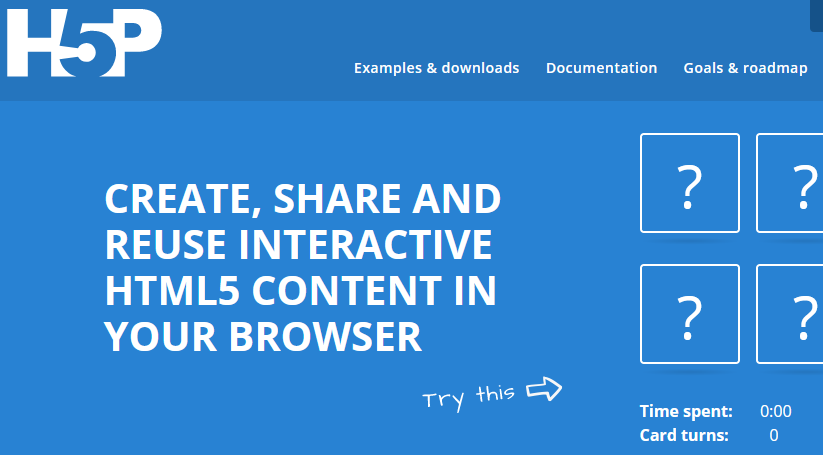 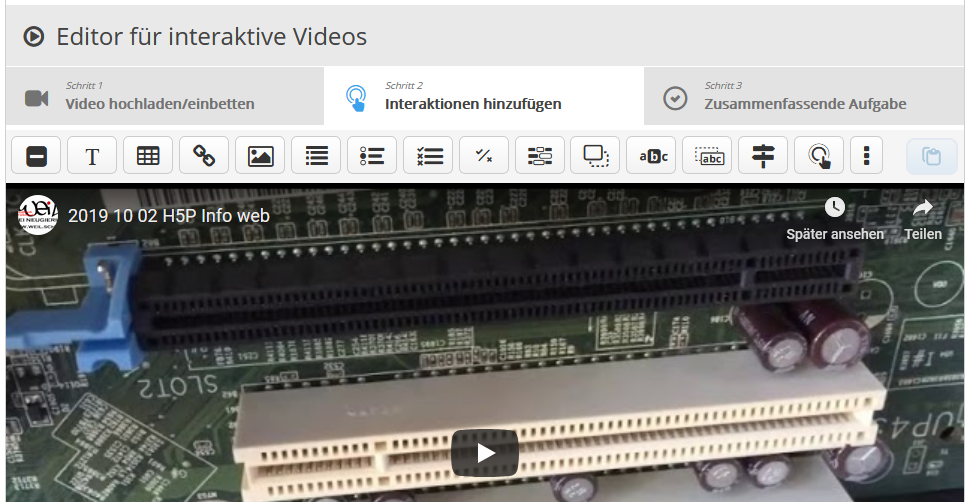 freie/offene Software 
Erstellung interaktiver Inhalte
H5P „meets“ MEBIS
vollständige Integration
Warum „Interaktive Präsentationen“?
Intensive Auseinandersetzung mit einem Thema
Wo bleibt der Wissenszuwachs?
Wie kann das neu erworbene Wissen überprüft werden?
Arbeit mit den Präsentationen ist auch außerhalb des Unterrichts möglich.
„Ich habe kein PPT!“ -> Kann also umgangen werden!
Wie ist das H5P – Tool aufgebaut?
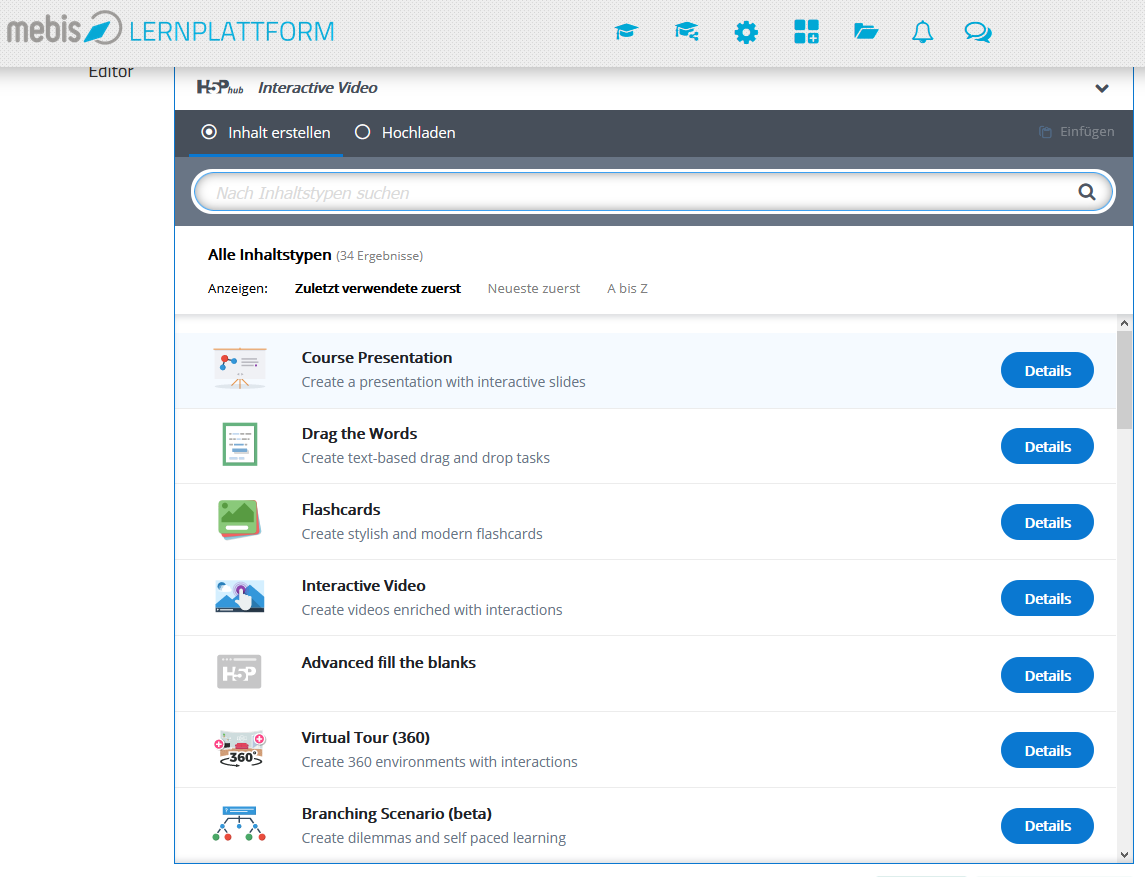 Erstellung interaktiver Präsentationen in MEBIS mit H5P
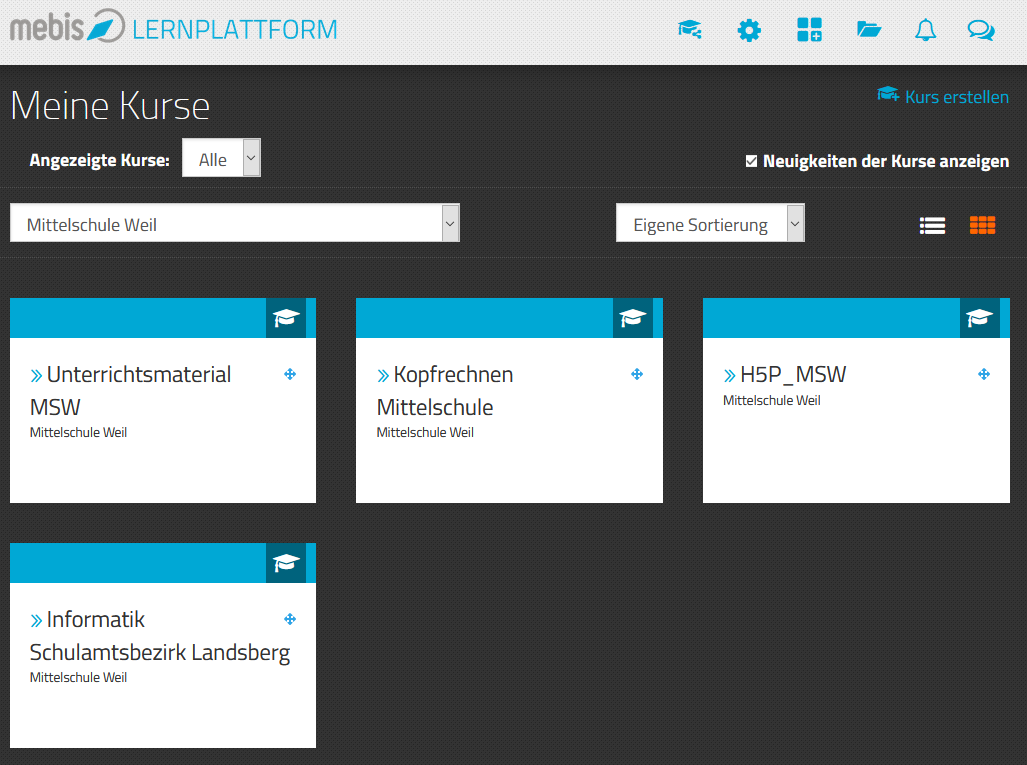 Kurs muss erstellt sein
Nutzer (z.B. Schüler und Kollegen) können individuell hinzugefügt werden
Empfehlung: „Sandkasten-Kurs“ erstellen
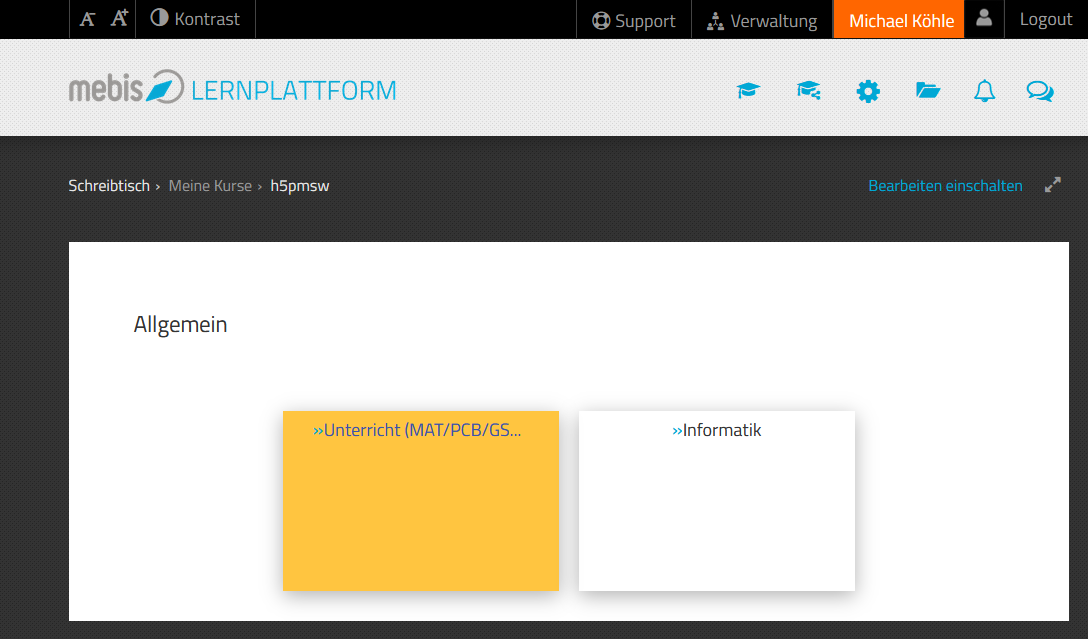 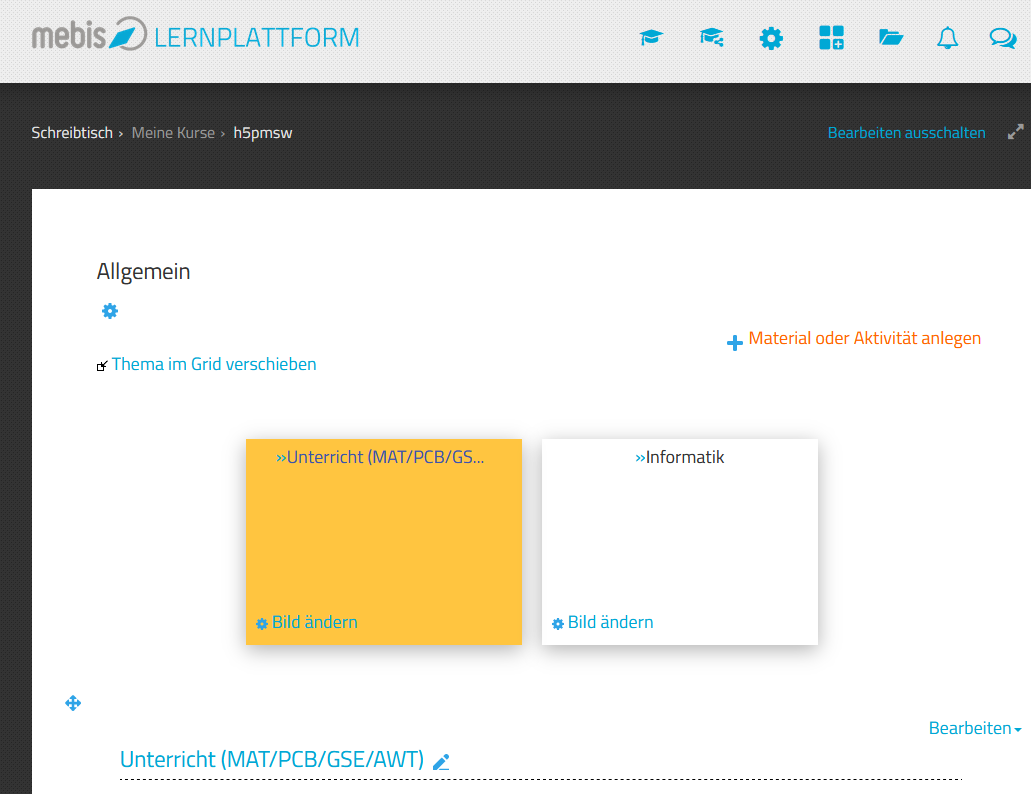 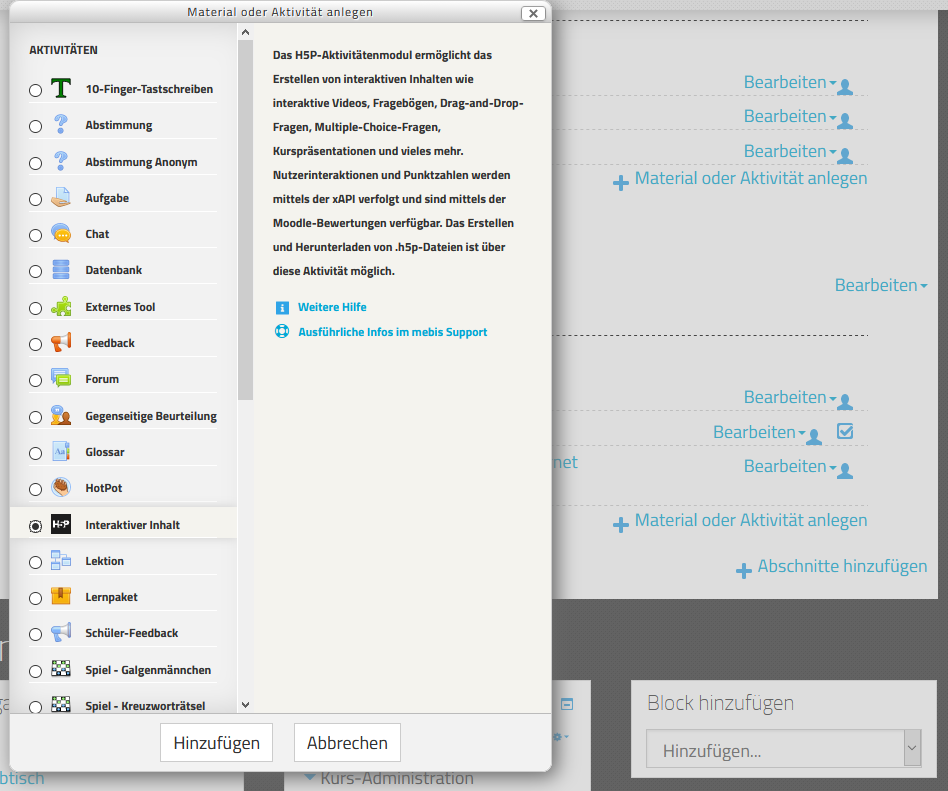 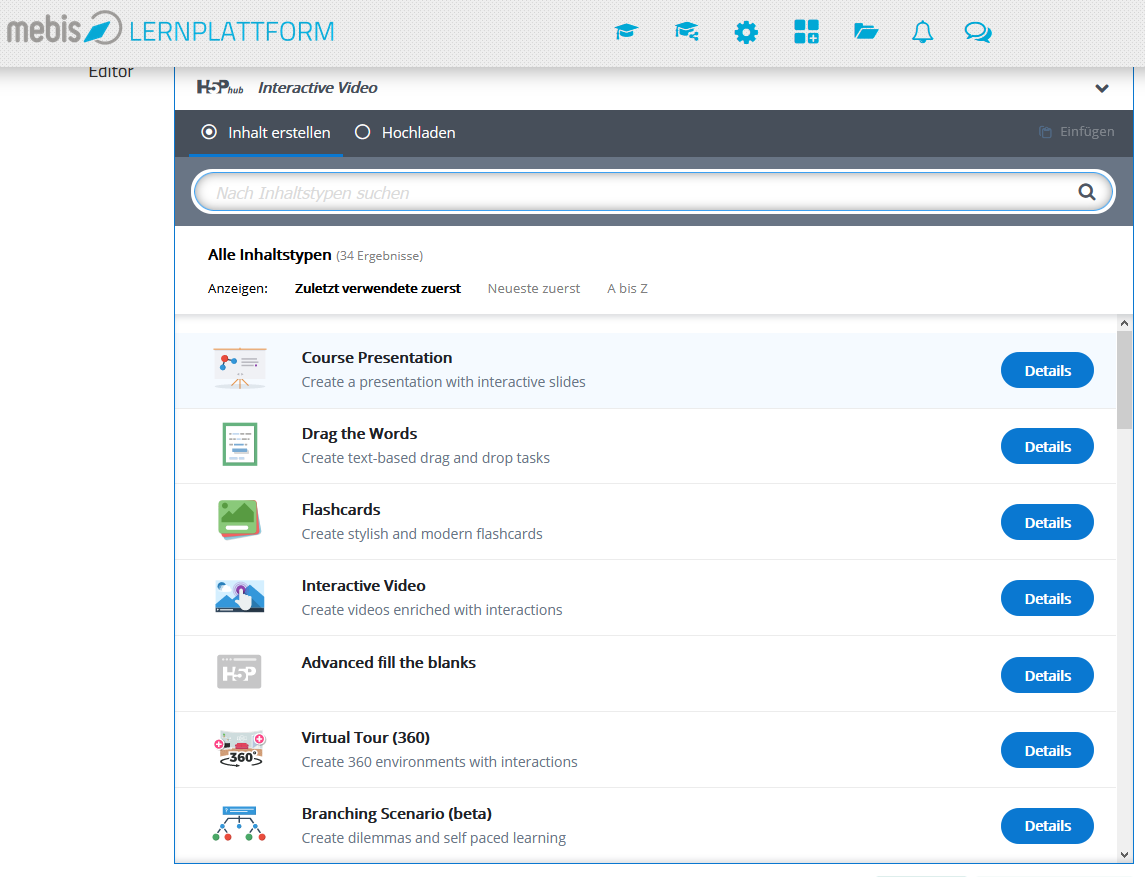 Wie können interaktive Präsentationen erstellt werden?
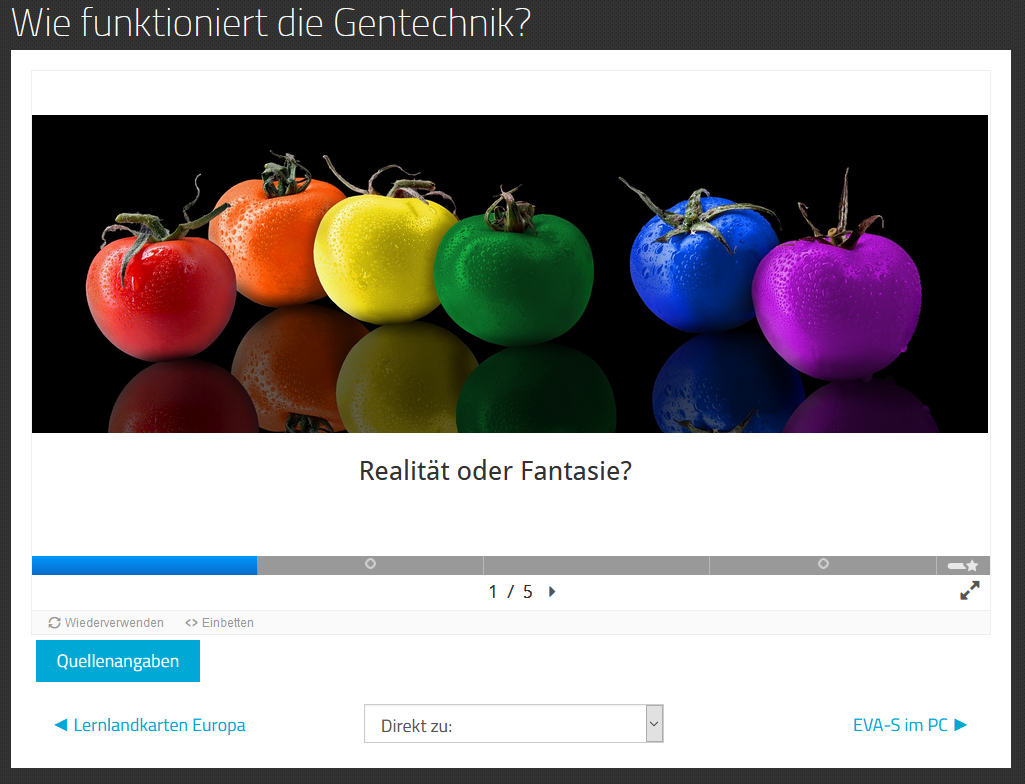 Ein Überblick
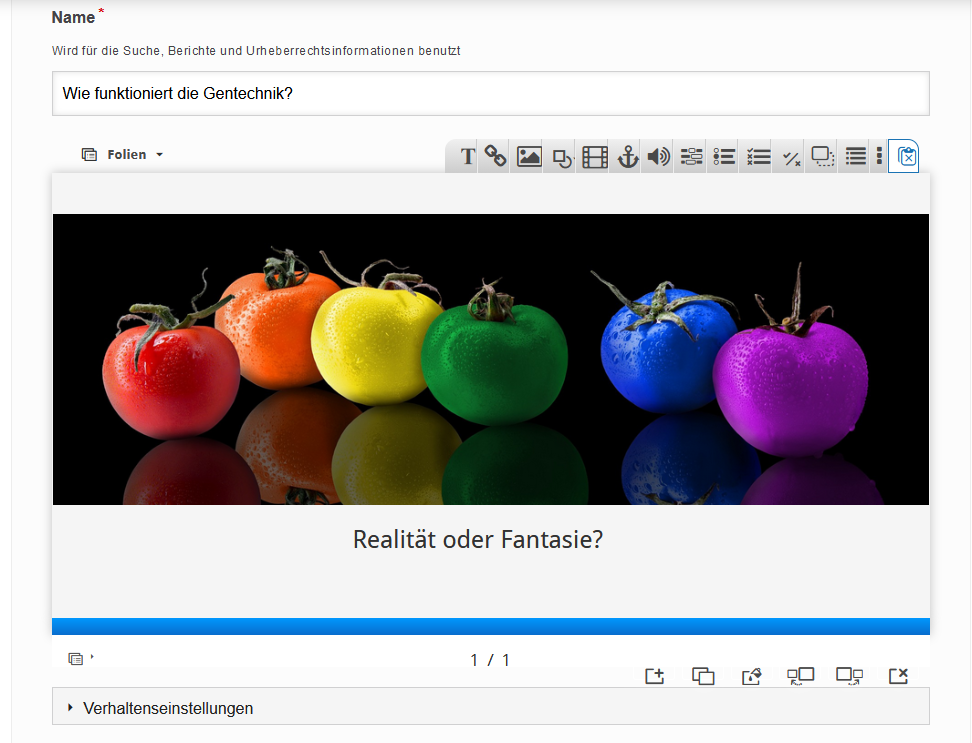 Welche interaktiven Elemente gibt es?
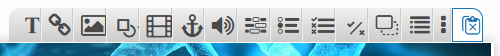 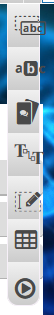 Lückentext
Mark the words
Text
Link
„Drag and Drop“
Single-Choice Question
Multiple-Choice
Video (z.B. aus Youtube)
Tabelle
Folientools
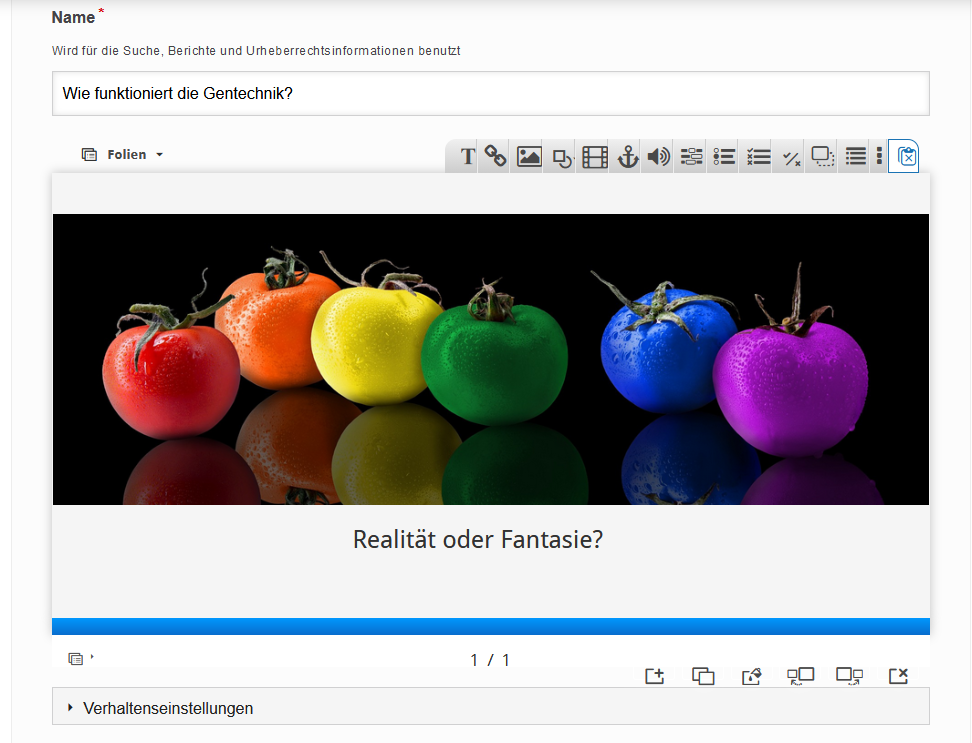 Alle Einstellungen, die die Folien betreffen:

Neue Folie
Folie duplizieren
Hintergrundfarbe
Verschieben
Löschen
Wer nicht auf MEBIS arbeiten will…
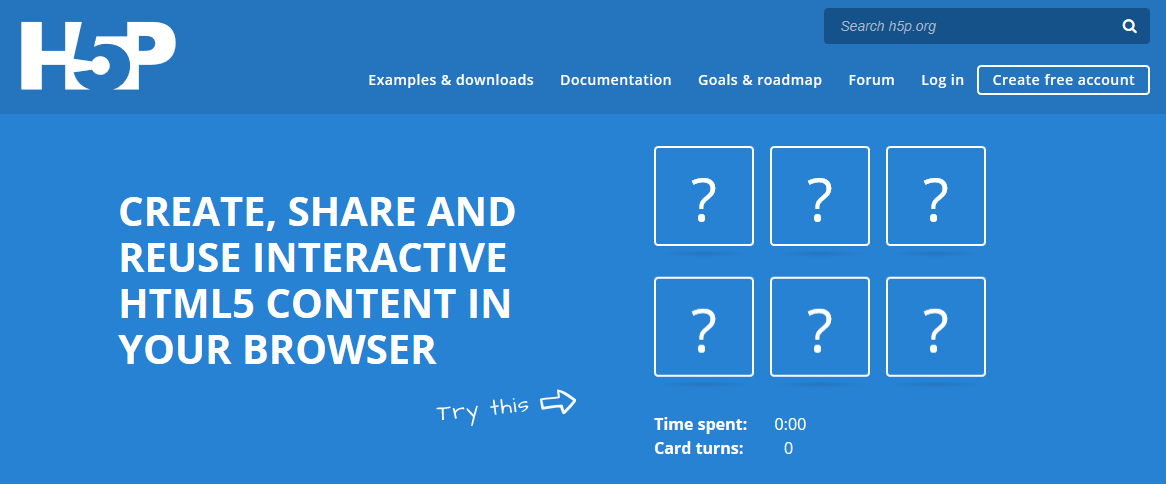 Das Verschieben von Inhalten ist möglich!

MEBIS <-> H5P.org
https://h5p.org/
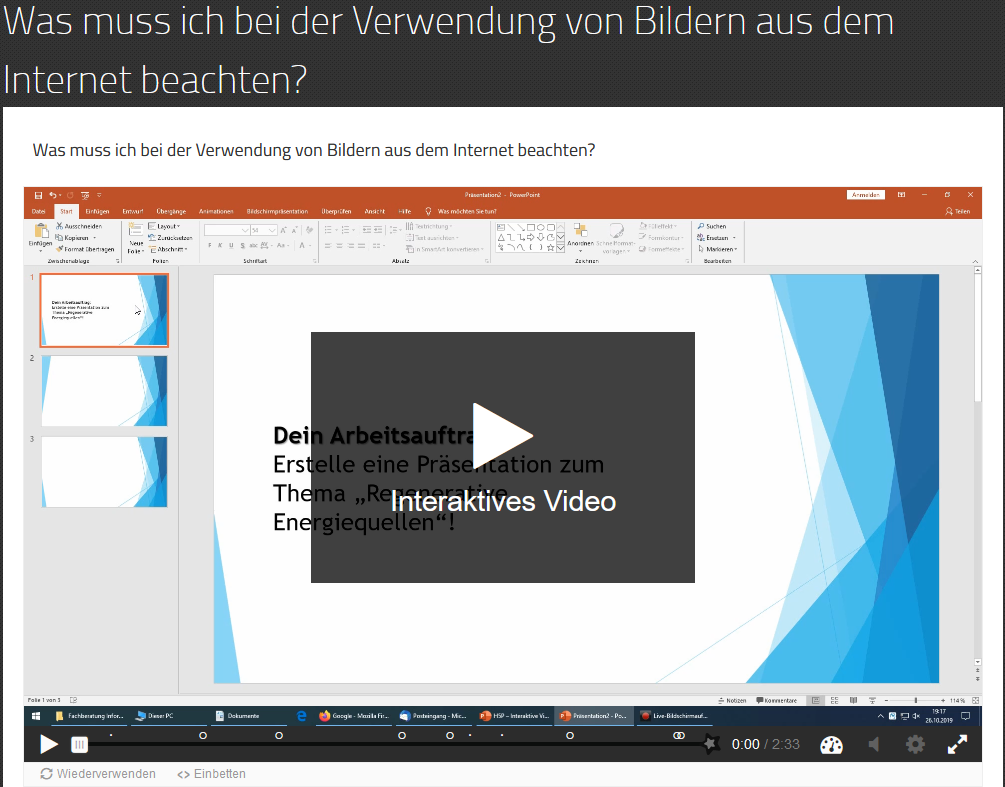 Erste praktische Erfahrungen
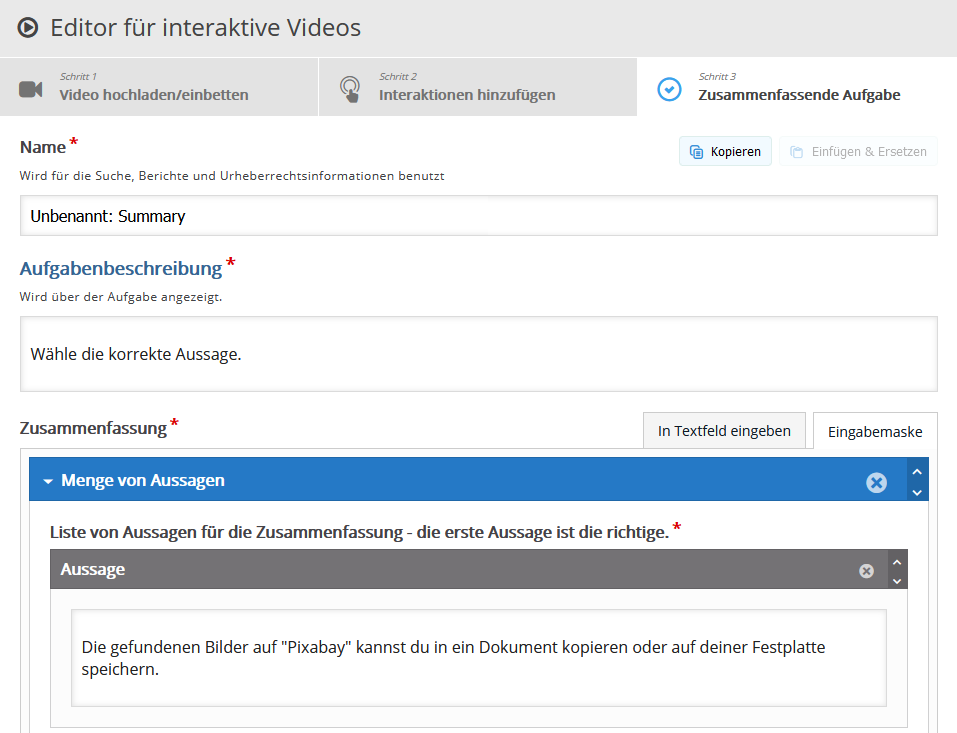 Erstellen eines interaktiven Videos 
mit dem H5P - Tool
Reflexion und Abschluss
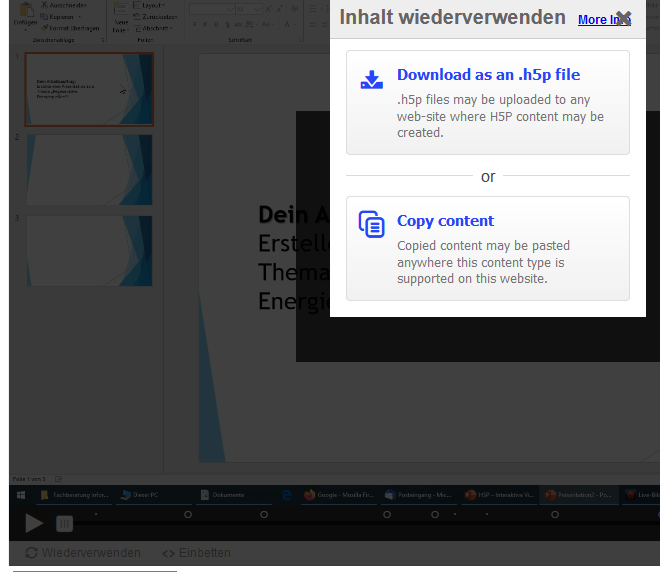 Download der H5P- Dateien ist möglich
Einsatz im Klassenverband
MEBIS – Integration der Klassen -> Wunsch des KMs
MEBIS – Nutzung von allen Lehrkräften wünschenswert
Weitere Angebote